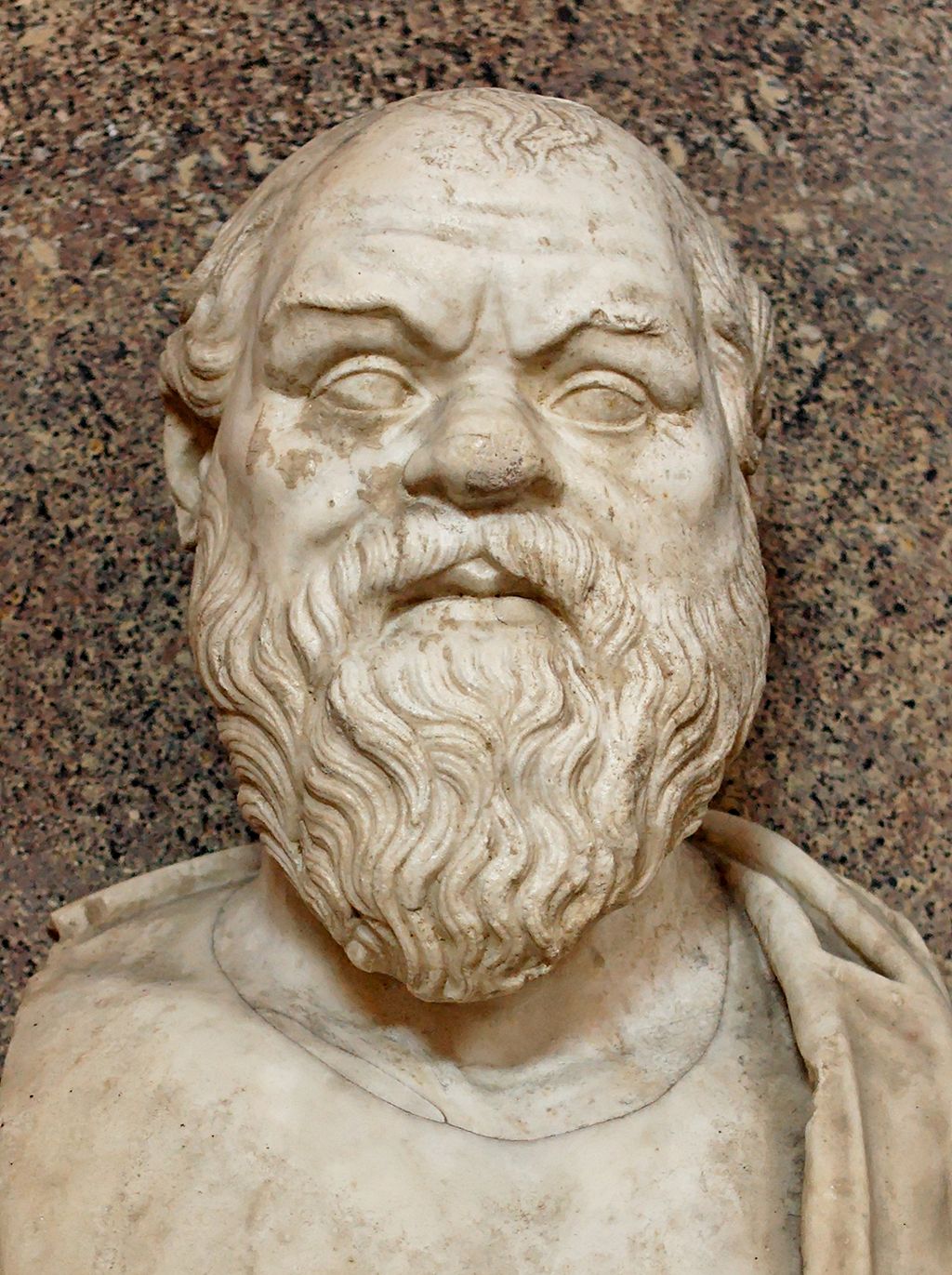 Plato, Apology
PHIL 102, UBC
Christina Hendricks
Spring 2018
Bust of Socrates at the Museo Pio-Clementino,
Public domain on Wikimedia Commons
Except images licensed otherwise, 
this presentation is licensed CC BY 4.0
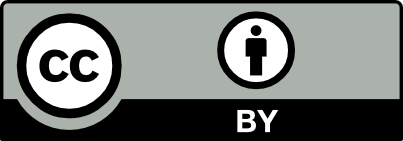 Questions about the text?
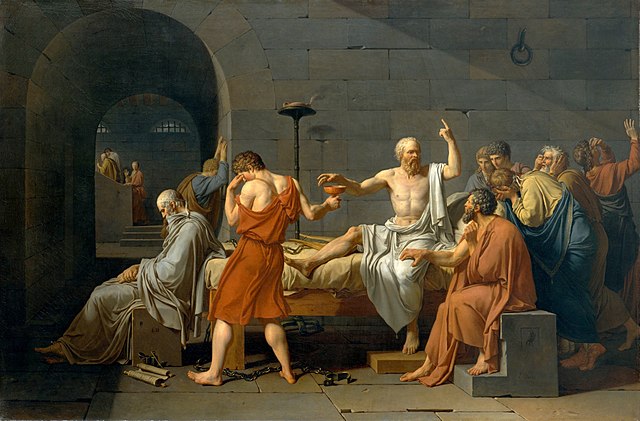 How trials worked at the time
Social & political context of this trial (oracle at Delphi?)
Death of Socrates, Jacques-Louis David, public domain on Wikimedia Commons
Socrates, in Euth. & Apology
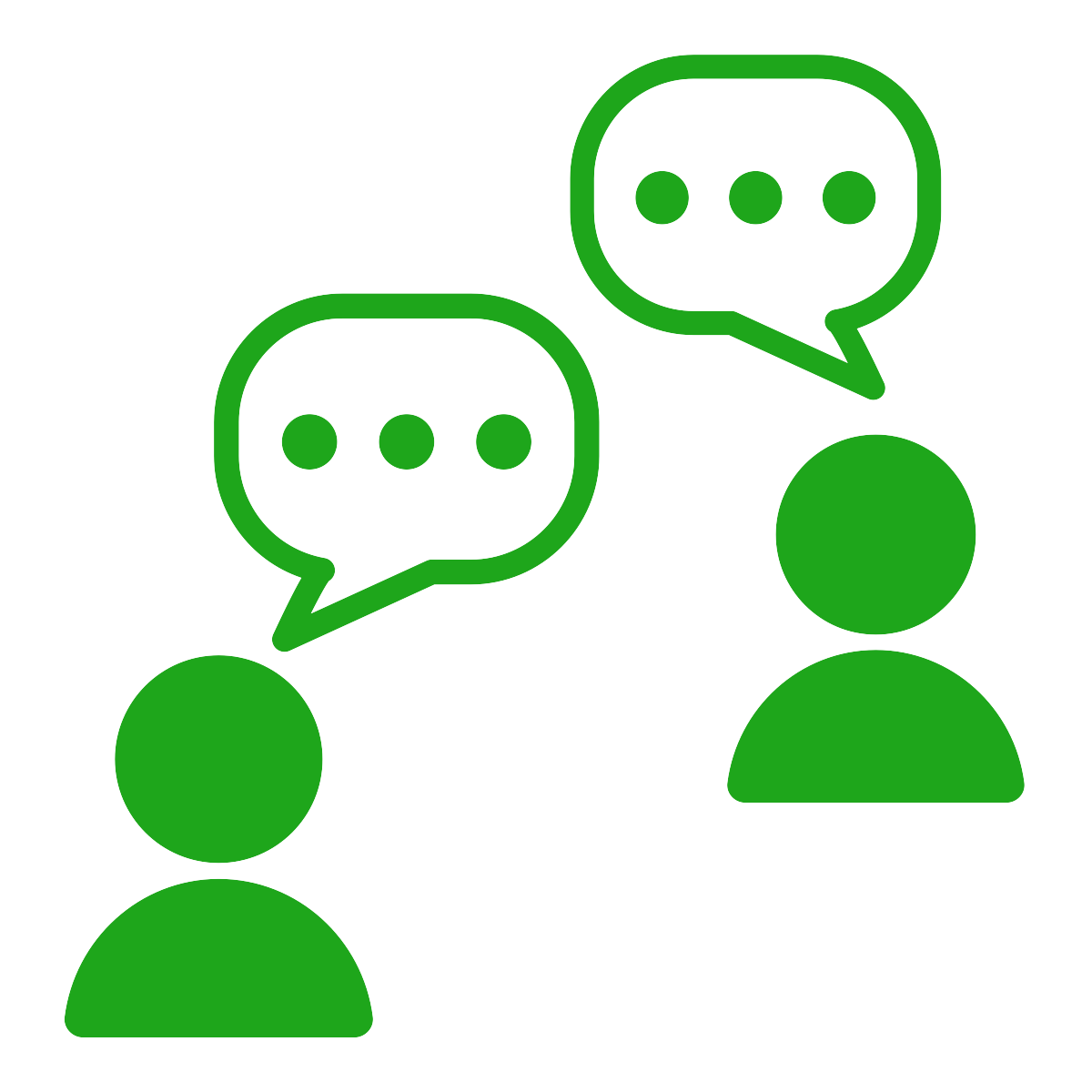 Do you get a different sense in Apology of how Socrates acts, and why he thinks his philosophical activity is important, than in Euthyphro?
The charges
Impiety 
Why was this important at the time?

Corruption of the youth
Outline Socrates’ defense in conversation with Meletus
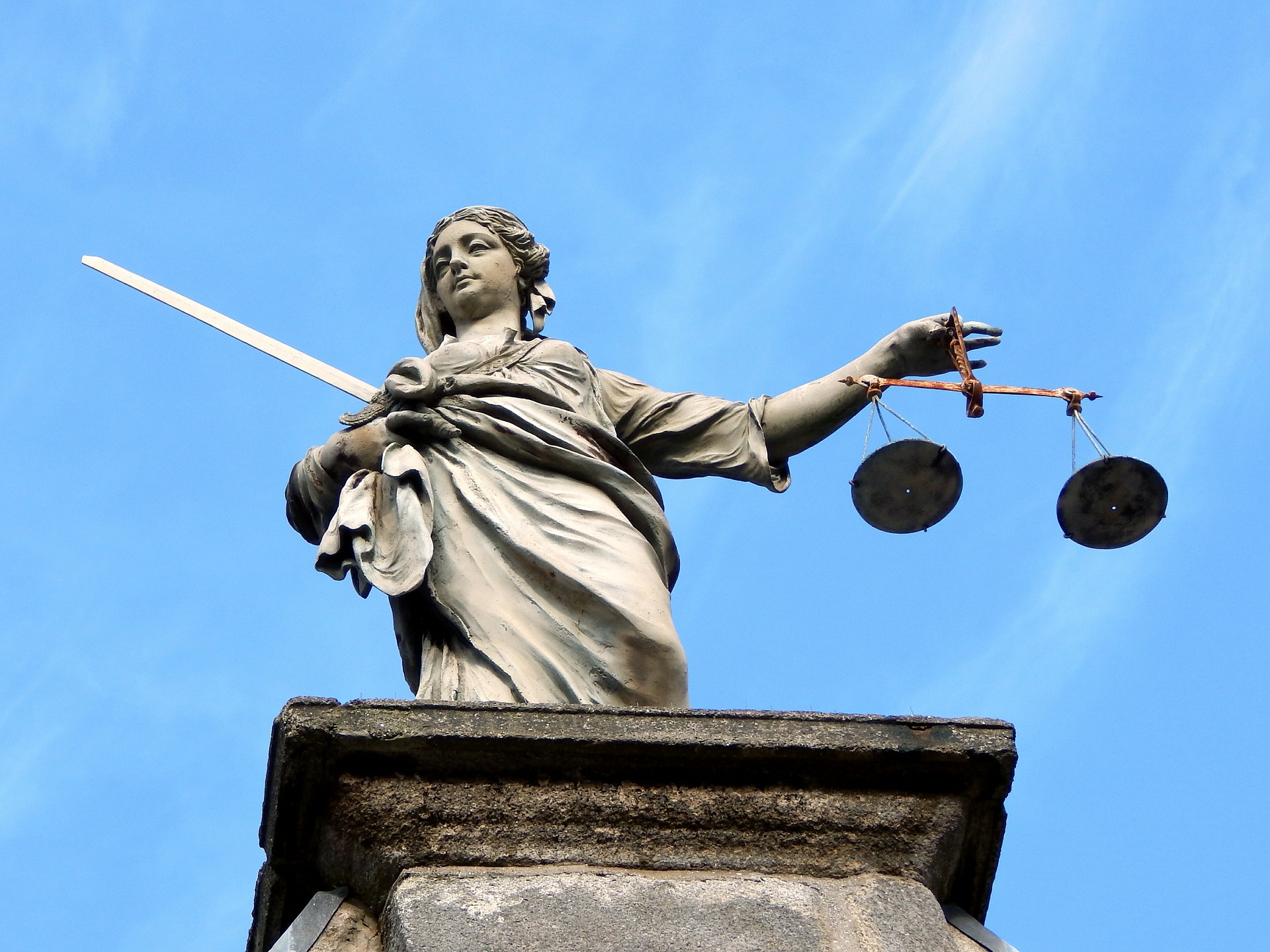 Statue of Justice, licensed CC0 on pixabay.com
Famous statements
Socratic wisdom (p. 3)
Socrates as gadfly (p. 9-10)
The unexamined life (p. 13)
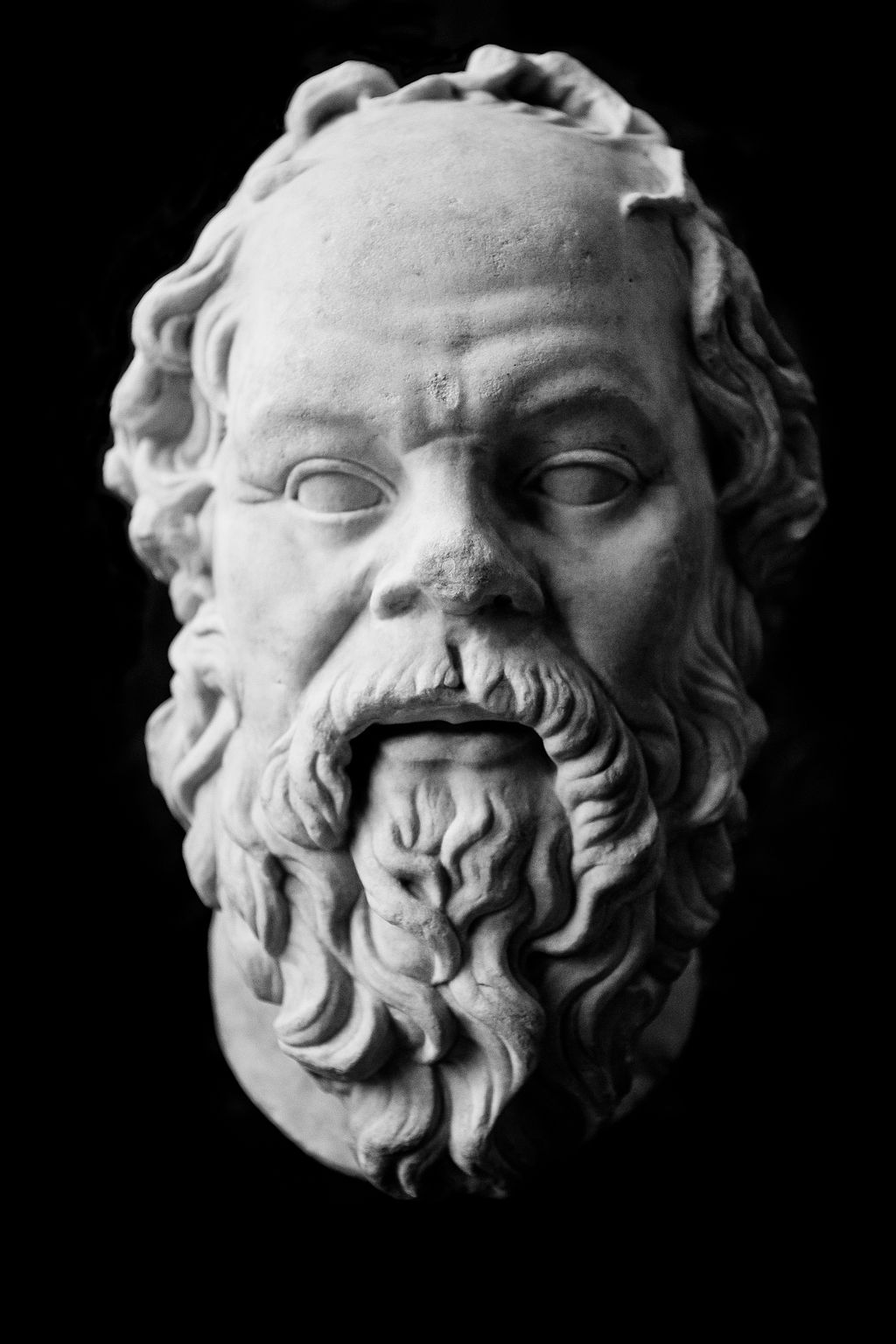 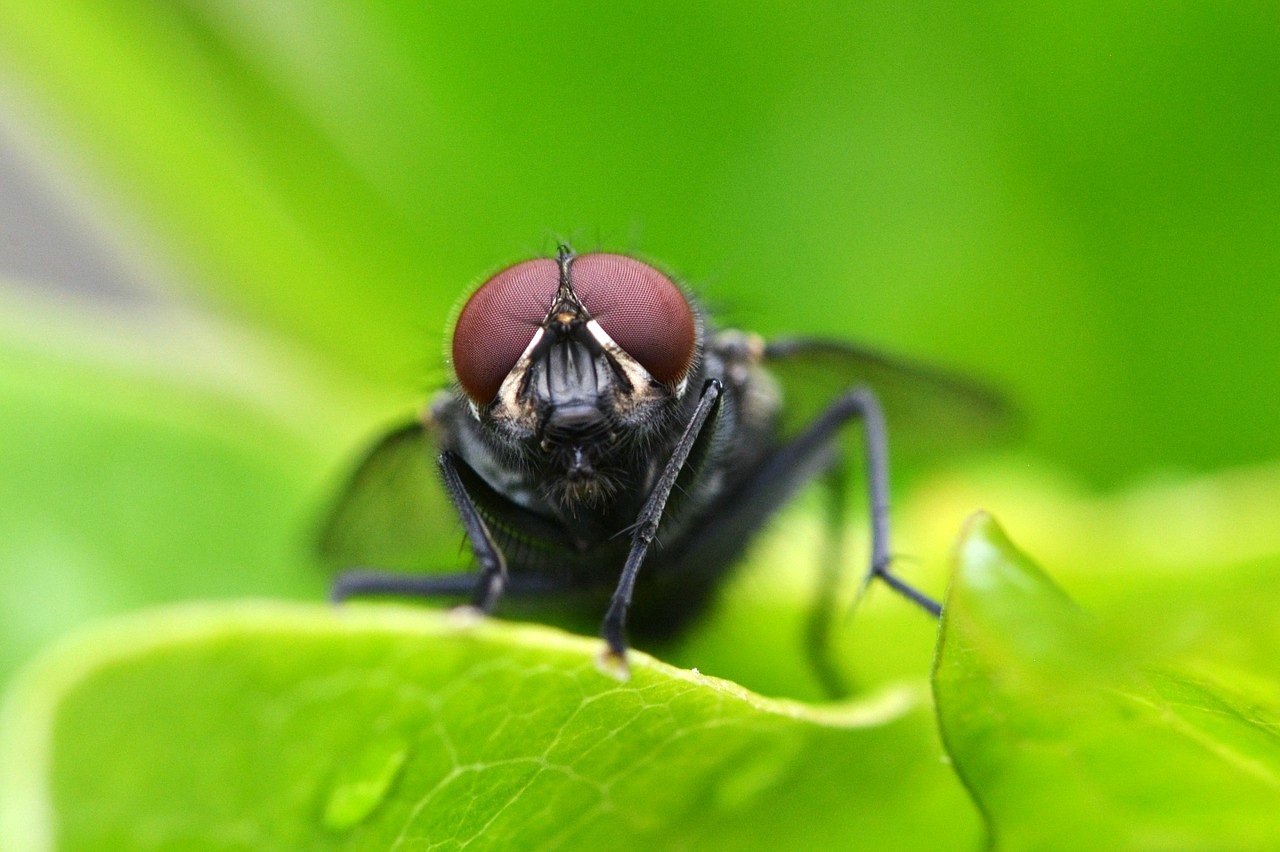 Fly image, licensed CC0 on pixabay.com
Socrates statue at the Louvre, by Derek Key,
Licensed CC BY 2.0 on Flickr
Intro to Epicurus & Cicero
Timeline
Socrates: 469-399 BCE

Plato: 427-348 BCE

Epicurus: 341-271 BCE (also lived in Greece)

Cicero: c. 106-43BCE (Roman)
Roman copy of a bust of Epicurus, after a lost Greek original, Wikimedia Commons, public domain
Macedonia & Greece, 336 BCE
Much of Greece 
conquered by Philip of Macedon

 -- Father of Alexander the Great
Map of Macedonia, Wikimedia Commons, licensed CC BY SA 2.5
Alexander the Great’s empire, 334-323 BCE
Macedon Empire, Wikimedia Commons, licensed CC BY SA 3.0
Texts we’re reading
Epicurus: “Letter to Menoeceus”: a letter by Epicurus to someone named Menoeceus, telling him how to live a good life
Epicurus: “Principal Doctrines”: a list of short sayings by Epicurus, designed to be easily remembered and put into practice
Cicero: Selections from De Finibus Book 1: a dialogue that includes multiple philosophical views prevalent in Rome at the time